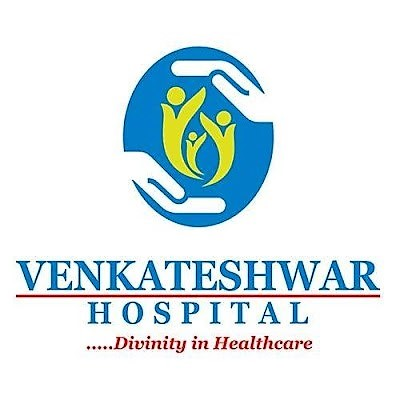 Prescription audit in A In- Patient department  In Venkateshwar Hospital
Presented By:                                         Under the guidance of
Dr. Mehak  Dhingra                                   Dr. Sumesh Kumar
 PG/19/044                                                IIHMR, Delhi
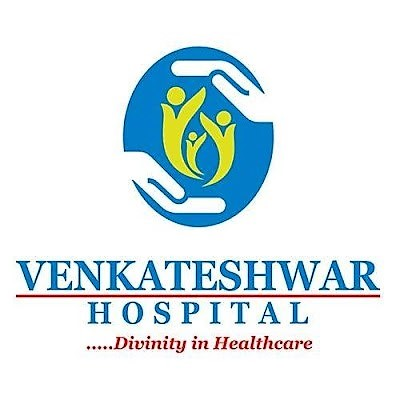 About the organization
Venkateshwar hospital is 325 bedded hospital with 100 ICUs beds, 10 modular OTs.
14 Centre of excellence
Services 
34 Specialties
24*7 pharmacy
24*7 blood bank
24*7 emergency trauma center
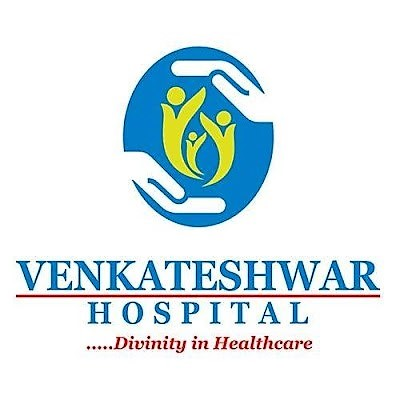 Introduction
A medication error is any preventable event that may cause or lead to inappropriate medication use or patient harm while the medication is in the control of the health care professional, patient, or consumer.
At a minimum, the prescription shall have the name of the patients; unique hospital no; name of the drug, strength, dosage, instruction, duration, and total quantity of the medicine; name, signature, and registration no of the prescribing doctor. 
A common reason for prescription errors is simply prescribing too many drugs. The rampant prevalence of polypharmacy contributes to increased errors and compromises patient safety. The more the number of drugs the more are the number of opportunities for error
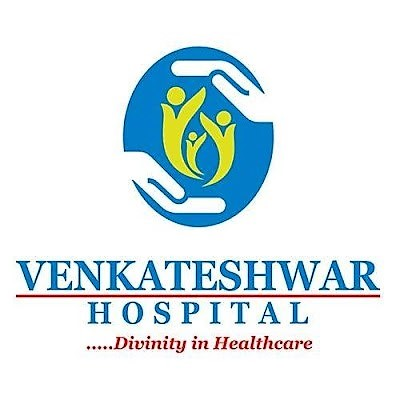 Rationale
To find out the gap between the prescriptions guidelines during internship and observe if prescriptions comply with WHO core drug indicators of prescription and with the National Accreditation Board of Hospitals and Healthcare Providers (NABH) 5th Edition objective elements of chapter 3 (Management of Medications), standard 4 (Medications are prescribed safely and rationally). The ulterior objective of the study is to improve patient safety.
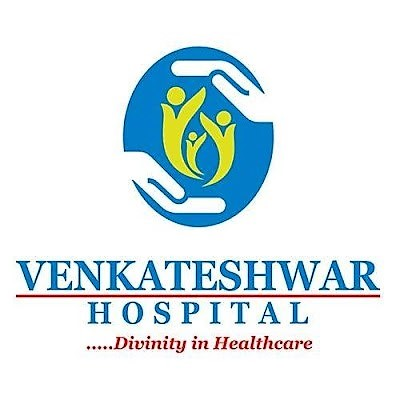 Objectives
Primary objective:
To assess the quality of prescriptions in terms of WHO core prescribing indicators from In- patient department of Venkateshwar hospital
Secondary objectives:
To find out the Percentage adherence to prescription recommendations of NABH 5th Edition
To Estimate the prevalence of prescription writing in capitals.
To record the incidence of medication errors
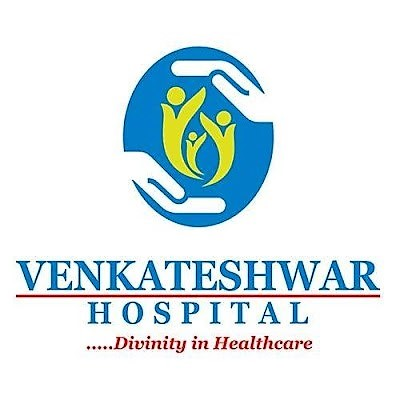 Methodology
A prescription audit checklist is designed to incorporate all WHO core prescribing indicators and prescription recommendations of NABH 5th Edition. 
This checklist will be filled from in patient medical records. Everyday rounds will be conducted and in-patient files will be checked from the nursing station. The patient file has prescriptions written in two types of documents i.e., progress notes and medication administration records. 
The primary document used for data collection will be medication administration record as it has all the prescription medications transcribed at one place.
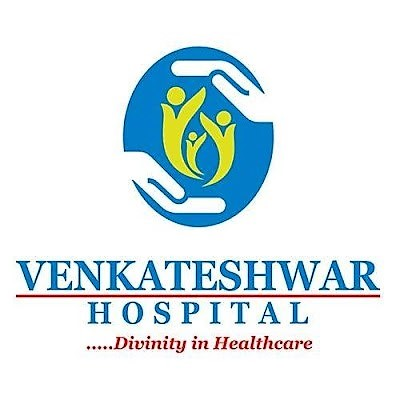 Study design: A prospective, observational study.
Site: Venkateshwar Hospital, Sector 18 A, Dwarka, New Delhi, 110075.
Study has included the in-patient departments and excluded the out-patient department.
The hospital has 325 beds. The total number of In-Patient days over last 3 months was obtained from the Medical Records Department and average number of IP days was calculated as 6039. 
For a representative value of 6039 IP days the sample size was calculated as 362.
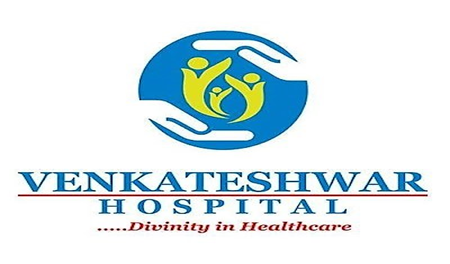 Findings
Out of 362, 121 are causing medication error.
44 prescriptions are not written in capital letters, 
19 prescriptions are not mentioned the safe use of high alert medications of IV fluids. 
And 36 prescription are started without the doctor’s sign.
1 prescription which is not illegible physician handwriting
2 wrong route
1 wrong unit
5 Medication started without the start date/sign
5 High alert medication without counter sign
3  high alert without monitoring
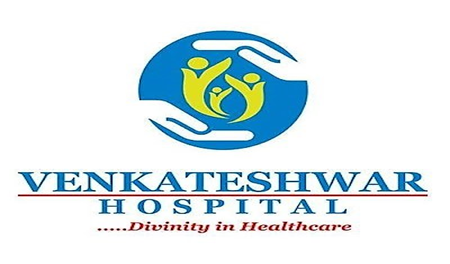 Outcomes
Sensitisation of healthcare workers regarding WHO core prescription indicators. 
Sensitisation of healthcare workers regarding NABH prescription parameters.
Expected Improvement in prescription writing in capitals.
Awareness of medication errors and possible reduction in incidence.
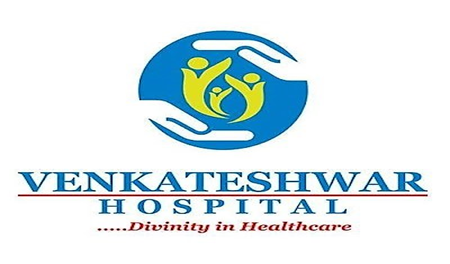 Key learning
Management of vaccination drive
The basics of research methodology
Data analysis
NCC MERP objectives
Outlay of NABH 5th edition
HIS (Hospital Information System)
Maintenance of logs
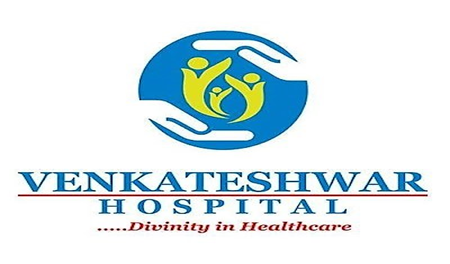 Recommendations
There should be a separate list of LASA ( look-alike and sound-alike) drugs.
To reduce the error there should be use of safeguards for high- alert medications.
There should be SOPs for using high alert medications for longer use
List of error- prone abbreviations for symbols which involved in the harmful errors
Every drug in the progress note and medication administration record are written in capital letters.
Training for doctors/nurses/pharmacist
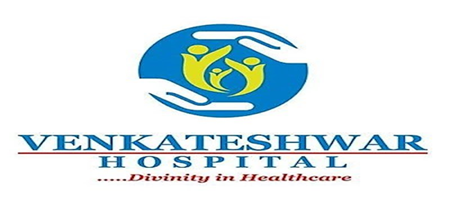